Berner Singstudenten
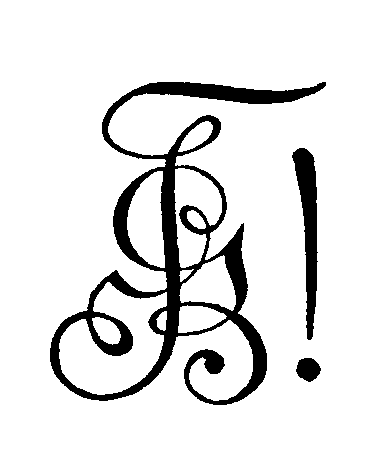 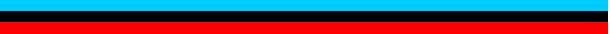 Einführung in Musiklehreund Notenkenntnis
Einheit 8: anstimmen (I)
Andreas Marti, März/April 2020
richtig anstimmen – wie geht das?
Was vermieden werden soll: „Cantus steht! – Cantus fällt!“ (oder  „… steigt!“)
Hier geht es zunächst um einstimmige Canten für den Commers, durchexerziert an den bekanntesten. 
Grundsatz: die Tonlage immer von unten her suchen.
Jeder sollte ungefähr wissen, wo der untere Rand seines bequem zu singenden Tonumfangs ist. Tenöre korrigieren zum Starten etwas nach unten, Bässe nach oben.
Empfehlung: das Anstimmen nach Noten versuchen und dann mit dem Audio kontrollieren. Wenn nichts Anderes angegeben ist, geben die Audios die notierte Tonhöhe wieder.
Danach frei anstimmen, die Melodie durchsingen und prüfen, ob sie weder zu hoch noch zu tief ist.
Canten mit Beginn am unteren Rand des Tonumfangs
Ein typischer Melodiebeginn ist der Quartsprung so-do, manchmal kommt die große Sexte so-mi vor. Wenn  so der tiefste Ton der Melodie ist, kann in der Regel direkt auf dem unteren Randton der eigenen Stimme begonnen werden. Je nach Gesamtumfang der Melodie besteht mehr oder weniger Flexibilität.
p. 371
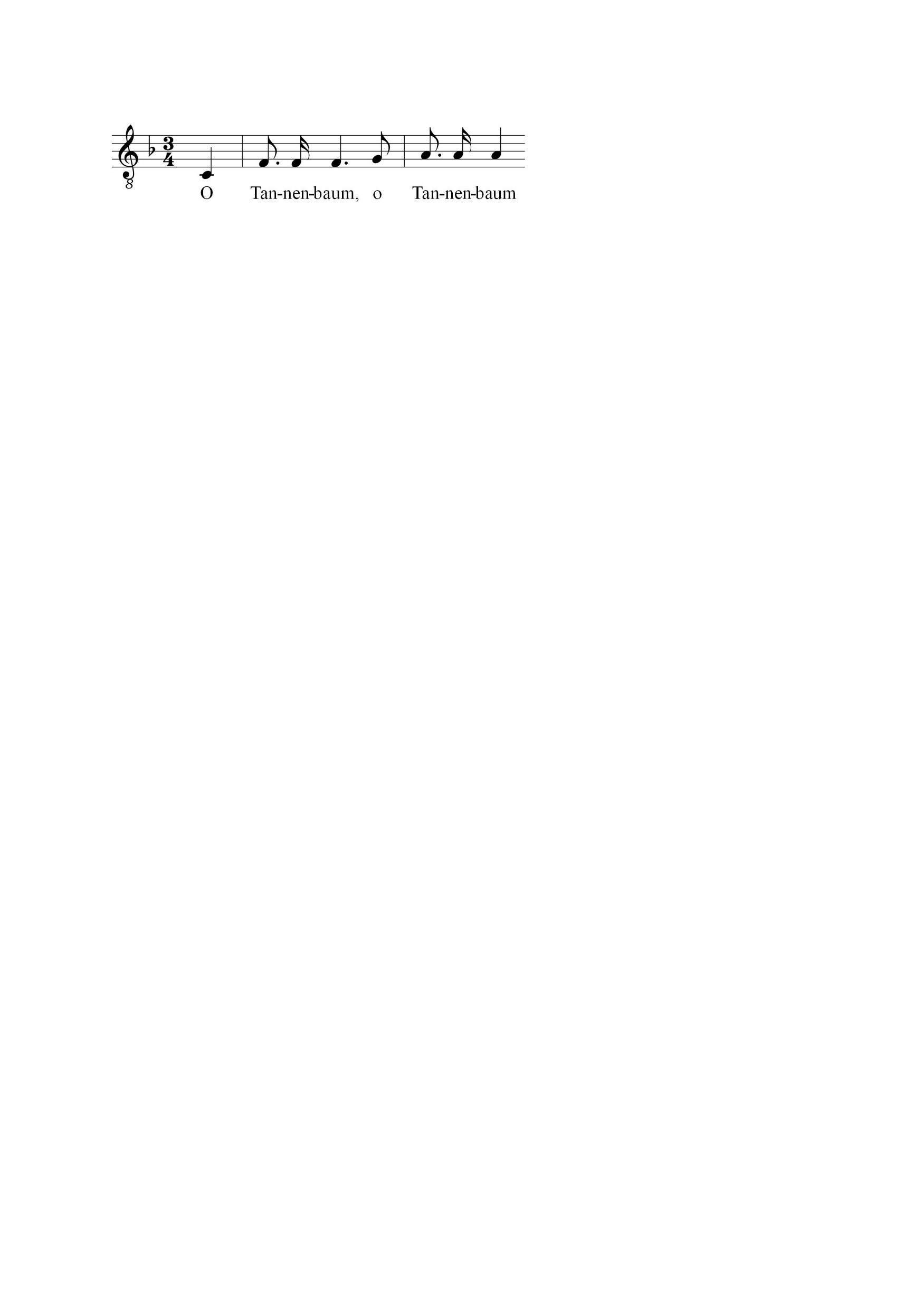 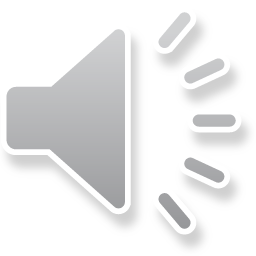 Tonumfang eine Oktave; kann auch etwas höher oder tiefer angestimmt werden.
so   do
p. 337
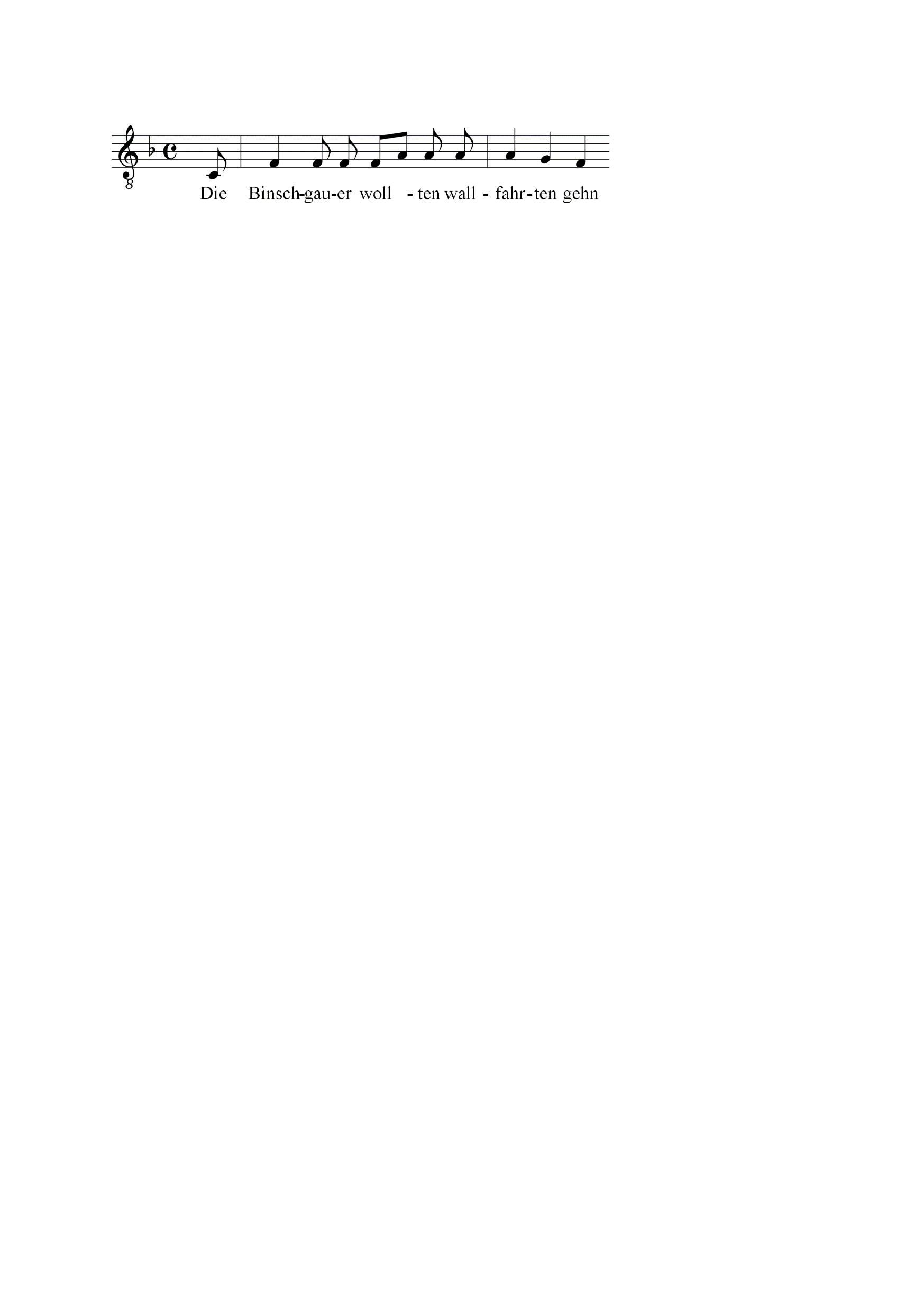 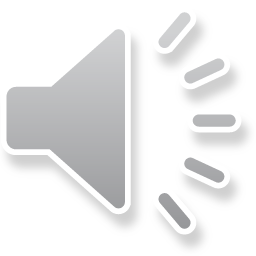 Tonumfang eine Oktave + 1 Ton (None); kann auch etwas  tiefer angestimmt werden.
p. 356
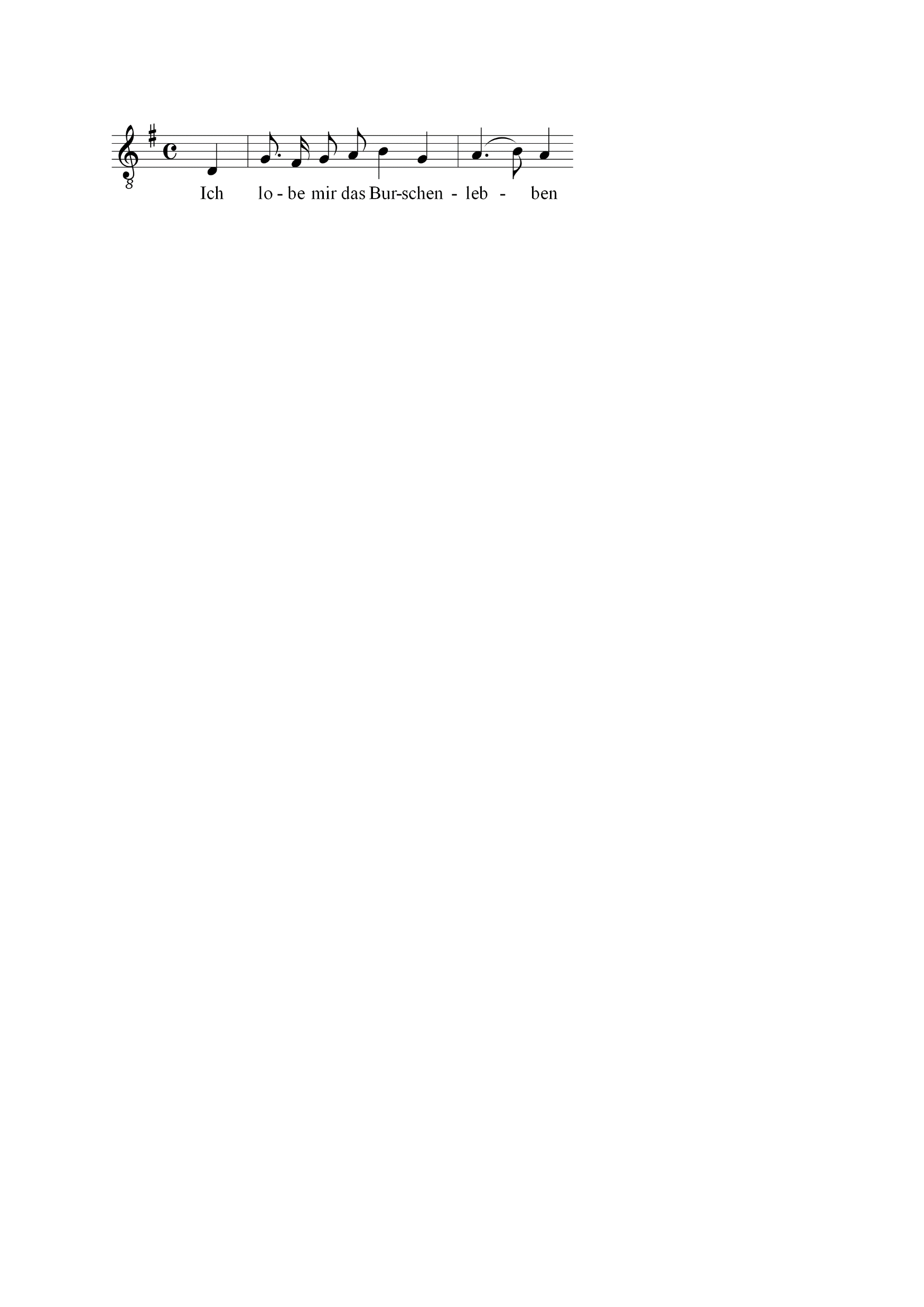 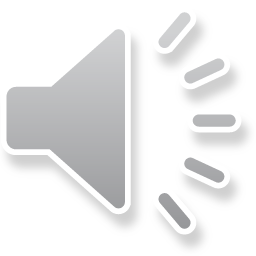 Großer Tonumfang: eine Oktave + 1 Quarte (Undezime); wird mit Vorteil etwas tiefer angestimmt.
Canten mit Beginn am unteren Rand des Tonumfangs
In unserem Repertoire ist der Melodiebeginn mit der großen Sexte so-mi relativ häufig. Oft ist der Tonumfang eher groß, daher soll nicht zu hoch angestimmt werden.
p. 321
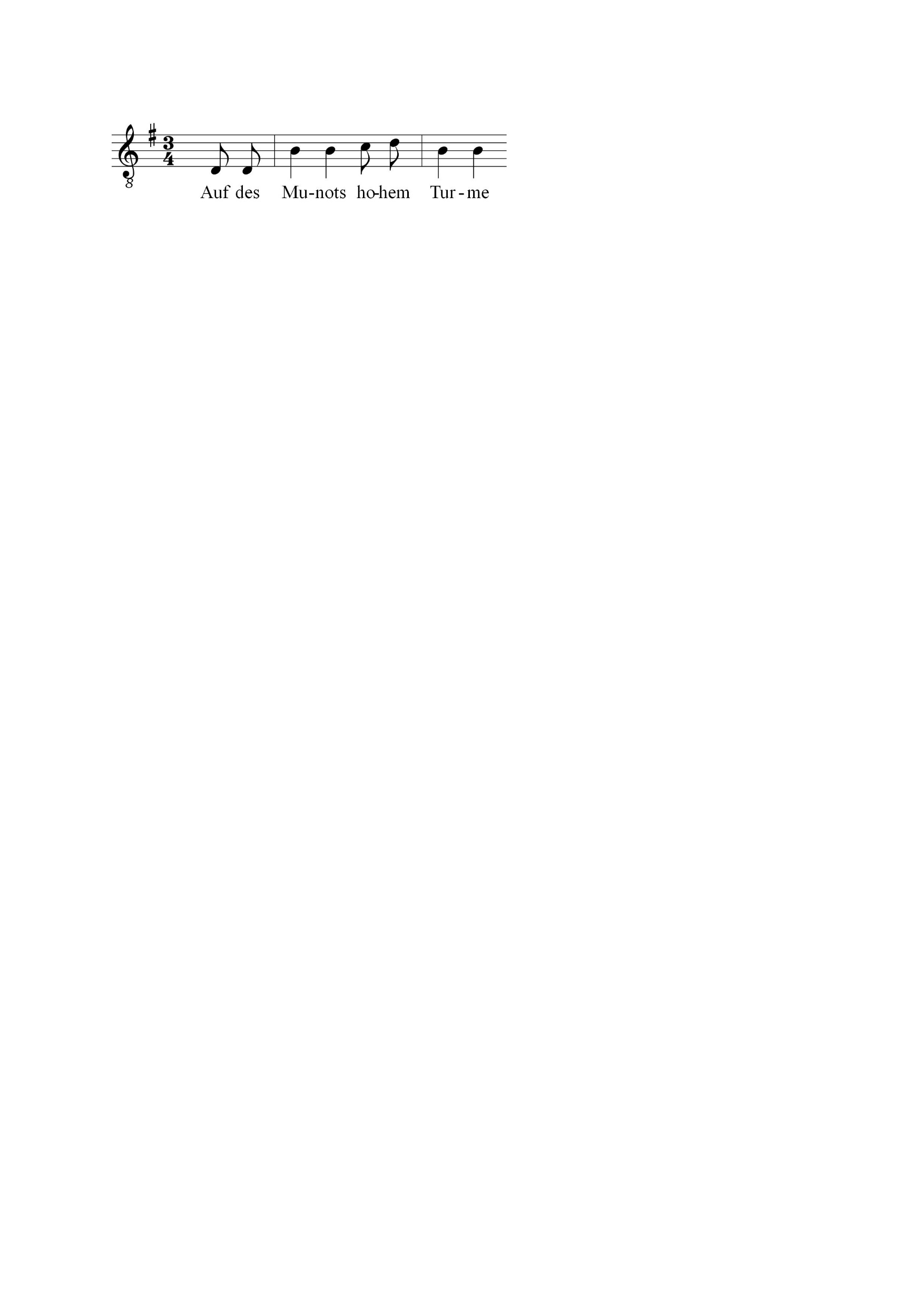 Großer Tonumfang: eine Oktave + 1 Quarte (Undezime); wird mit Vorteil etwas tiefer angestimmt.
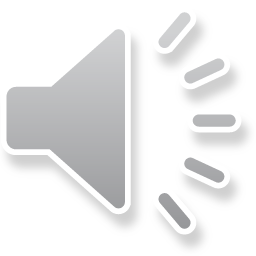 p. 334
so     mi
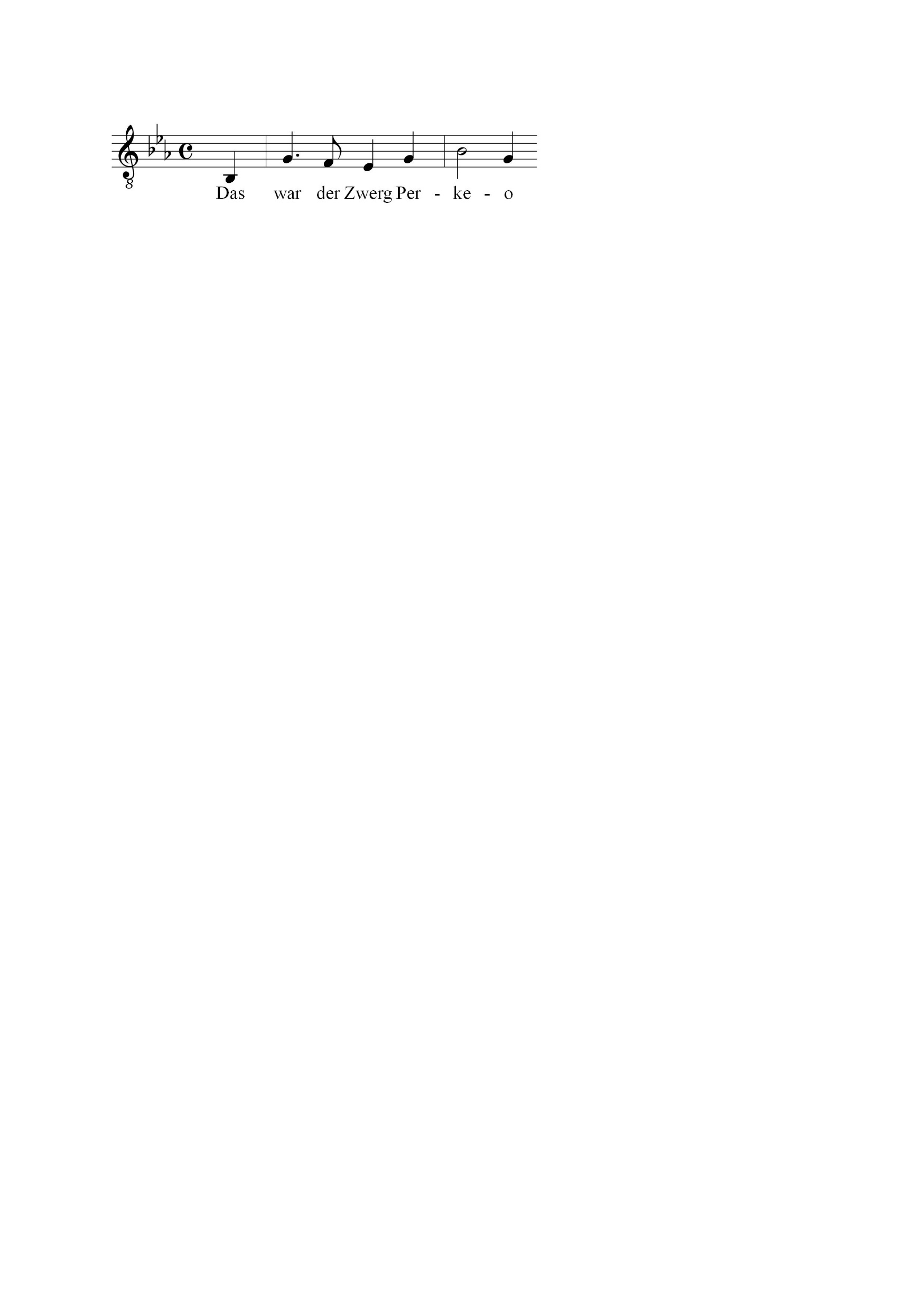 Großer Tonumfang: eine Oktave + 1 Quinte (Undezime); möglichst auf der notierten Tonhöhe anstimmen.
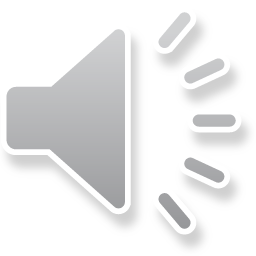 p. 345
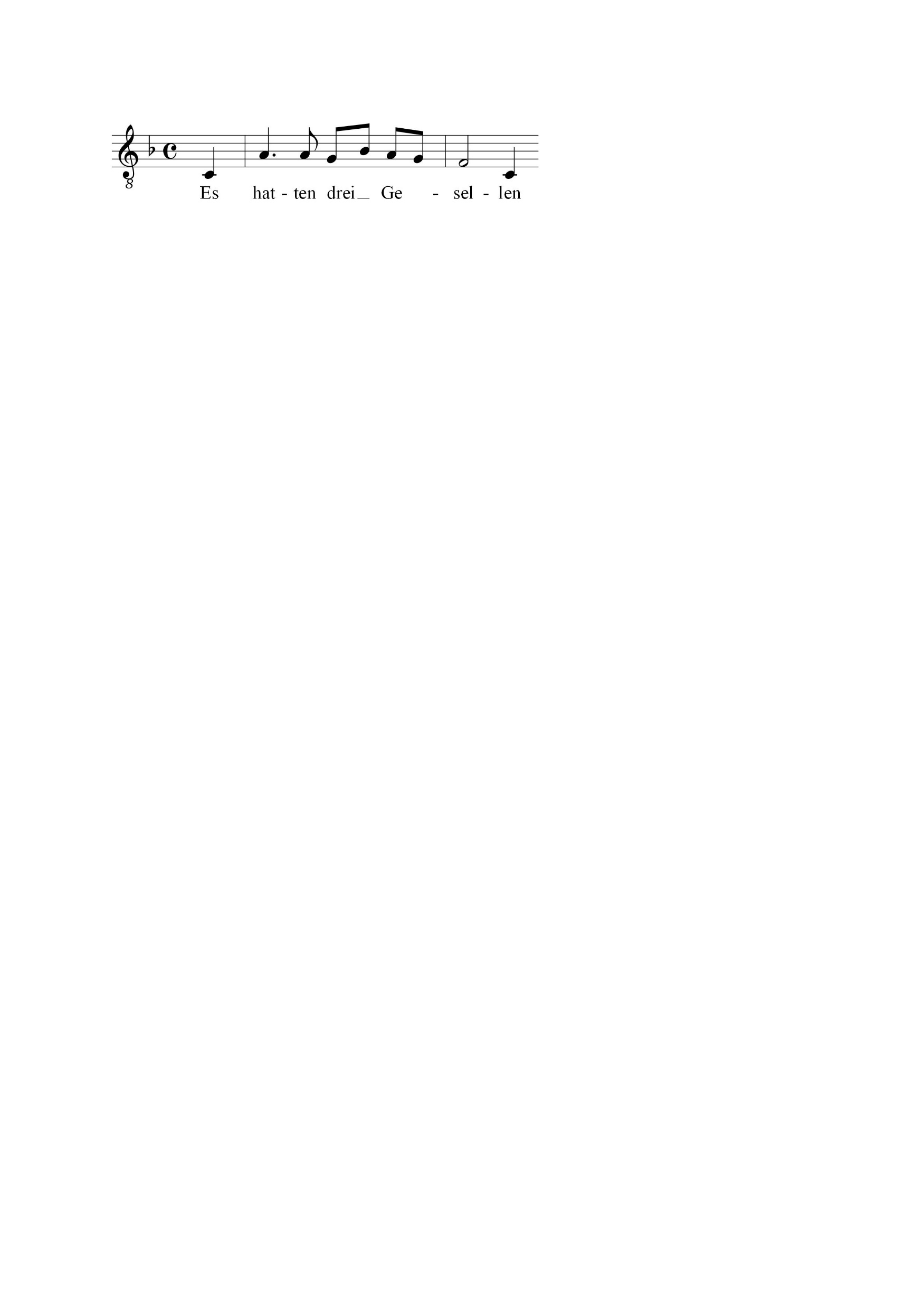 Tonumfang eine Oktave + 1 Ton (None); möglichst auf der notierten Tonhöhe anstimmen, evtl. etwas tiefer.
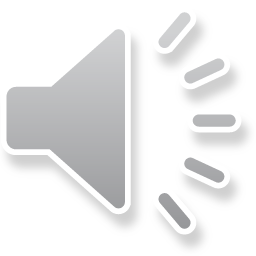 p. 382
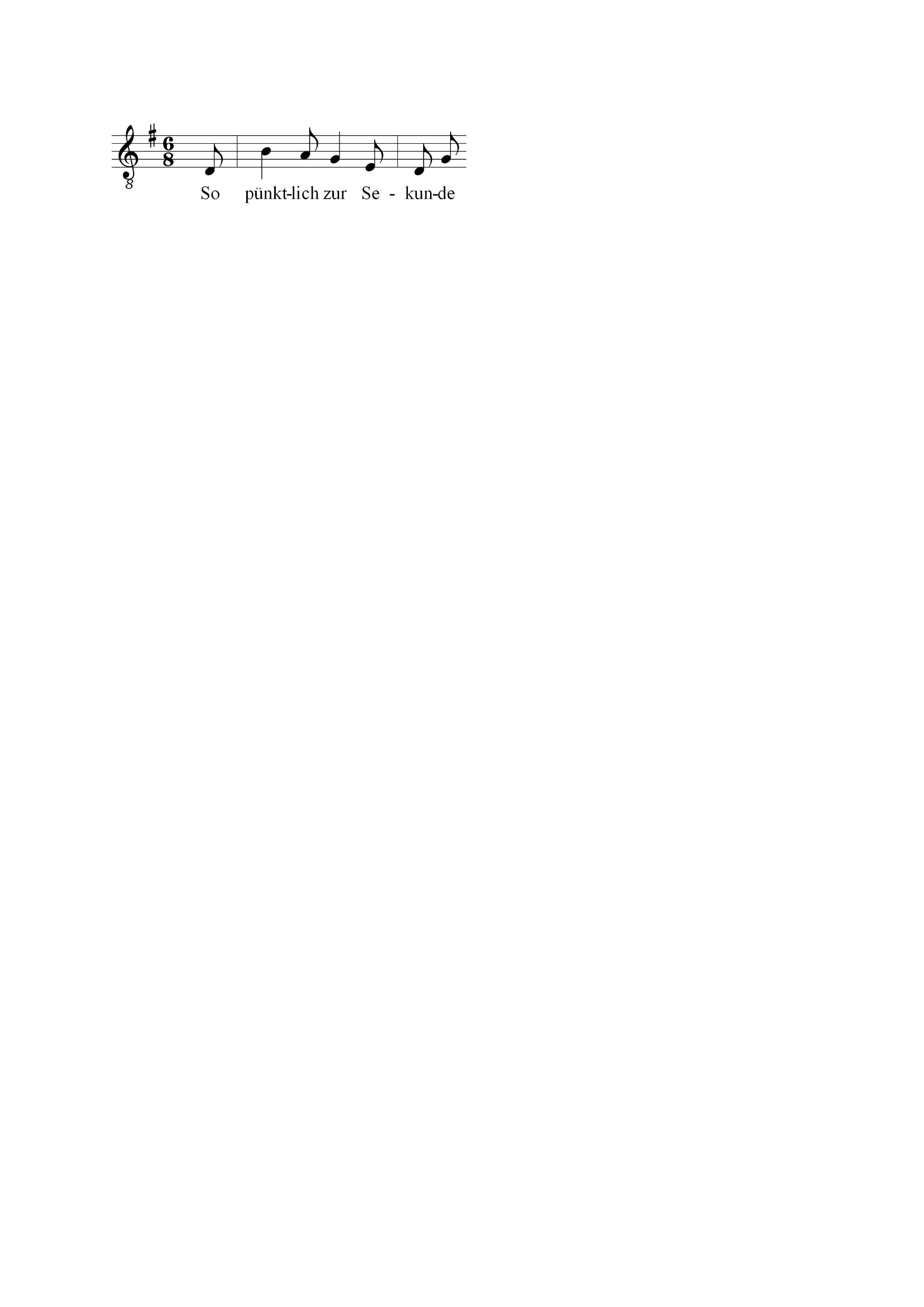 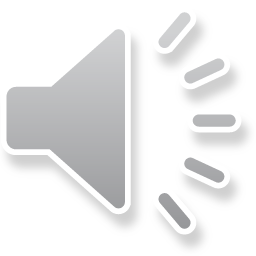 Tonumfang eine Oktave + 1 Ton (None); kann auch etwas  tiefer angestimmt werden.
Canten mit Beginn am unteren Rand des Tonumfangs
Einige Melodien beginnen mit dem unteren Grundton do. In den folgenden Beispielen ist dies auch der tiefste Ton der Melodie, so dass man tief anstimmt. Beginn mit Dur-Dreiklang do-mi-so oder mit Tonleiter do-re-mi.
p. 361
Großer Tonumfang: eine Oktave + 1 Terz (Dezime); am unteren Rand des Tonumfangs anstimmen.
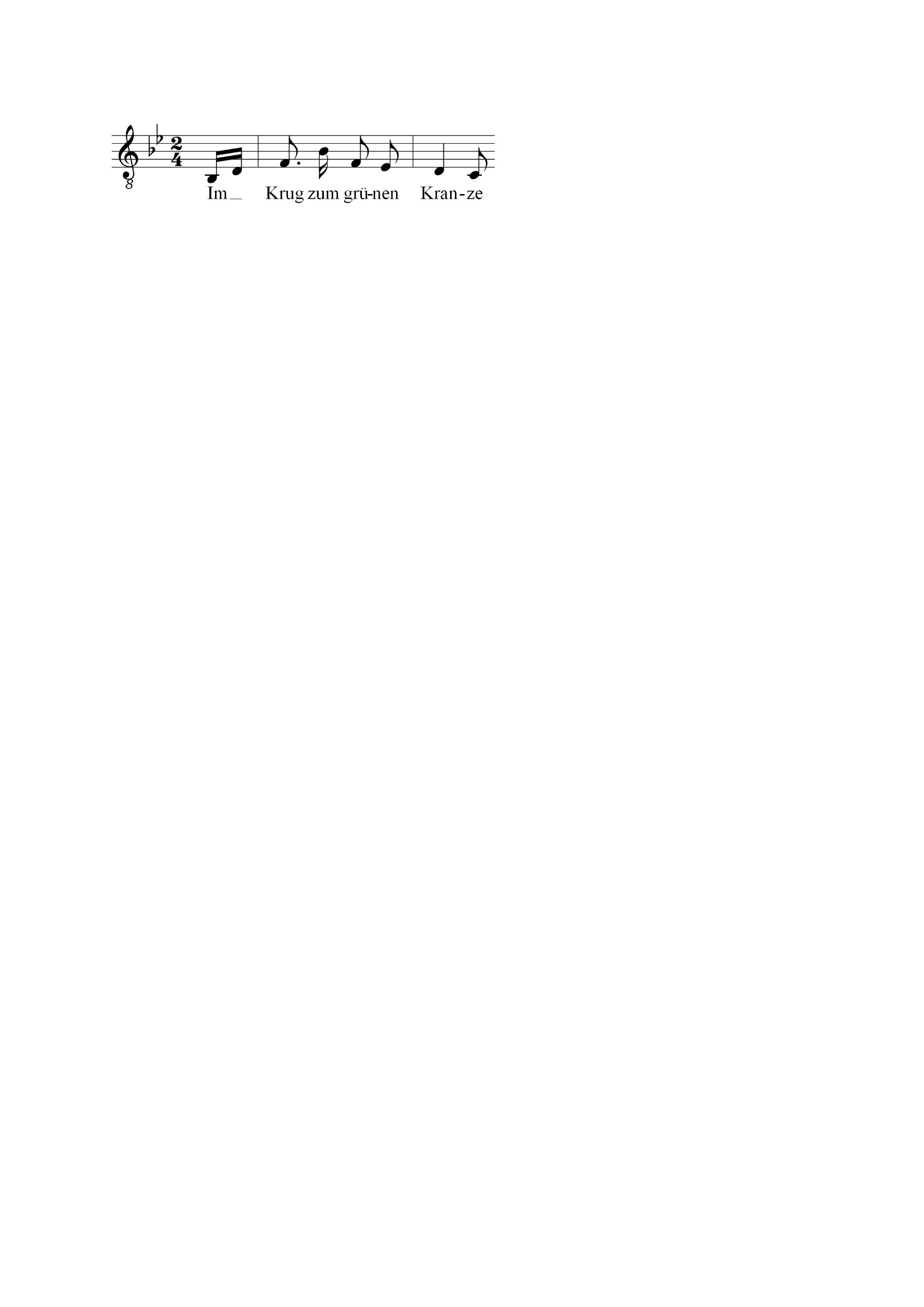 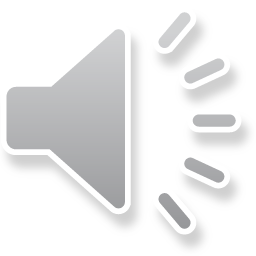 do mi so
p. 360
Großer Tonumfang: eine Oktave + 1 Quarte (Undezime); möglichst auf der notierten Tonhöhe anstimmen.
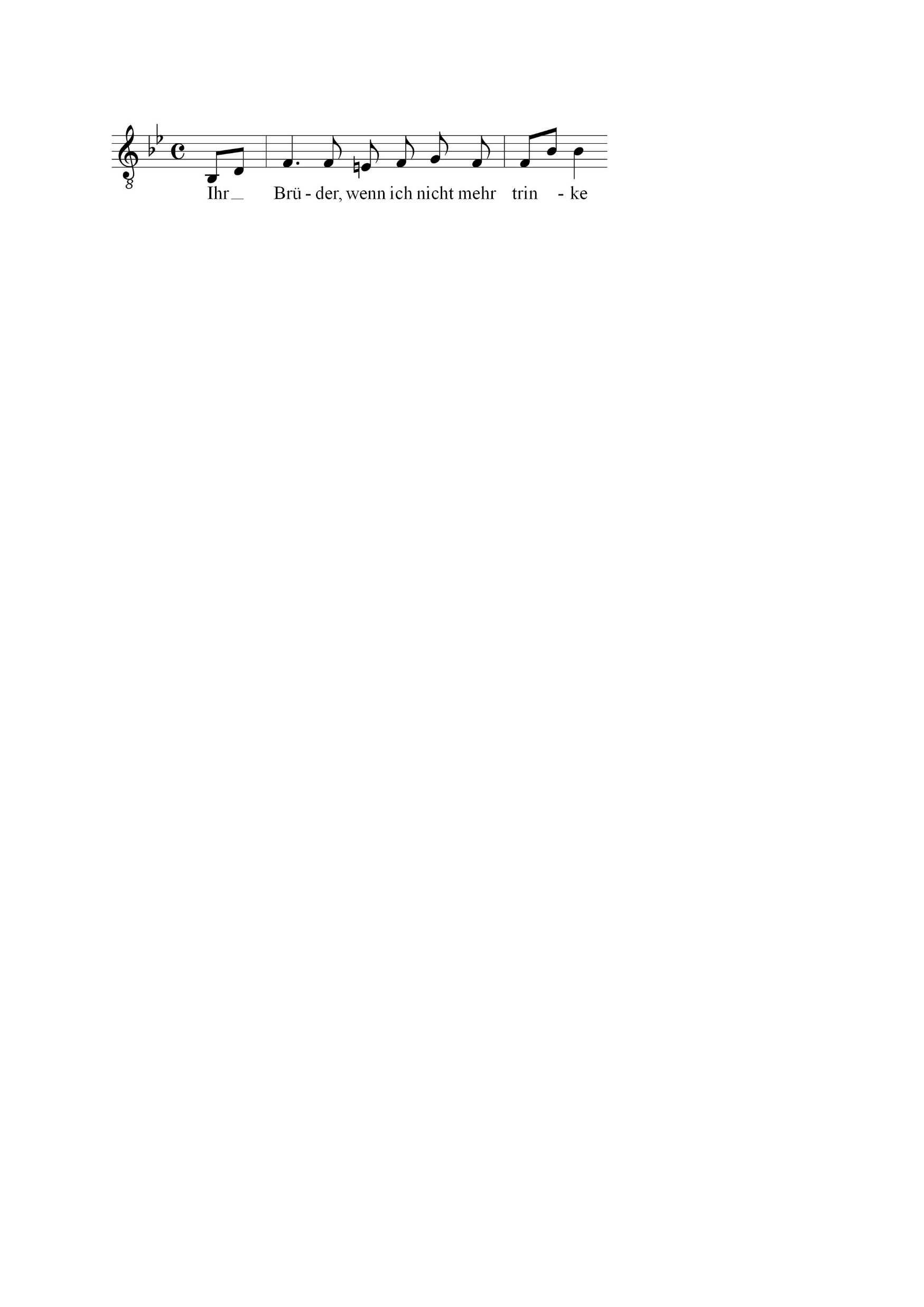 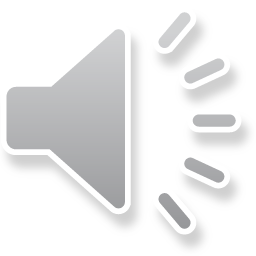 p. 351
Großer Tonumfang: eine Oktave + 1 Quinte (Duodezime); möglichst auf der notierten Tonhöhe anstimmen.
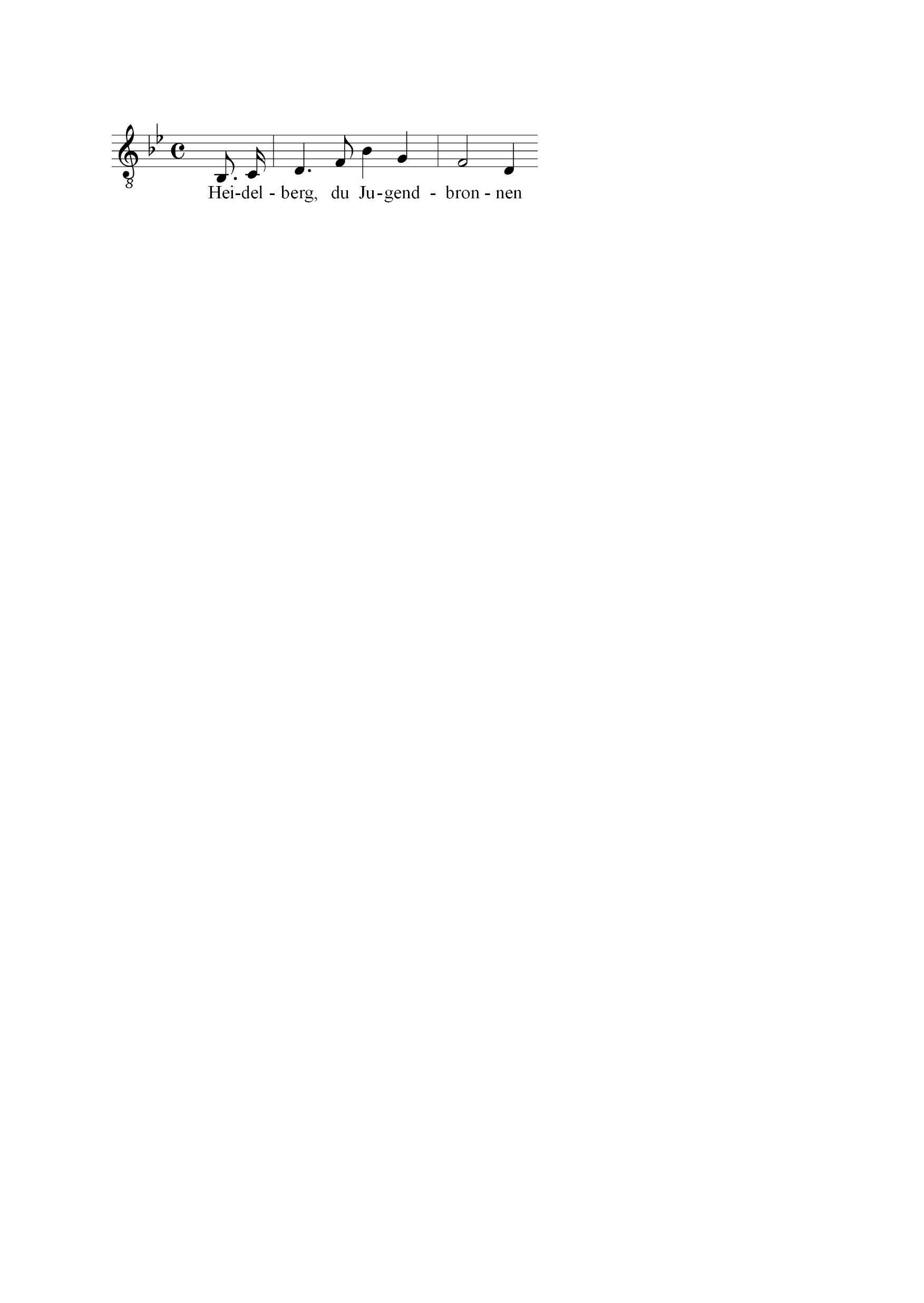 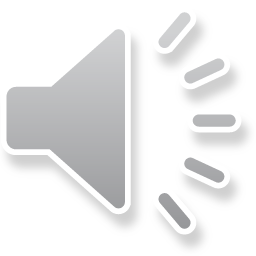 do re  mi  so do
Canten mit Beginn im unteren Bereich des Tonumfangs
Diese Melodien beginnen mit dem unteren Dominantton so, reichen im Verlauf aber noch etwas tiefer. Vom persönlichen Tiefton geht man daher zuerst zum Anstimmen etwas nach oben und überprüft die Lage mit der kleinen Terz abwärts so-mi (wie zu Beginn von In jedem vollen Glase Wein).
p. 365
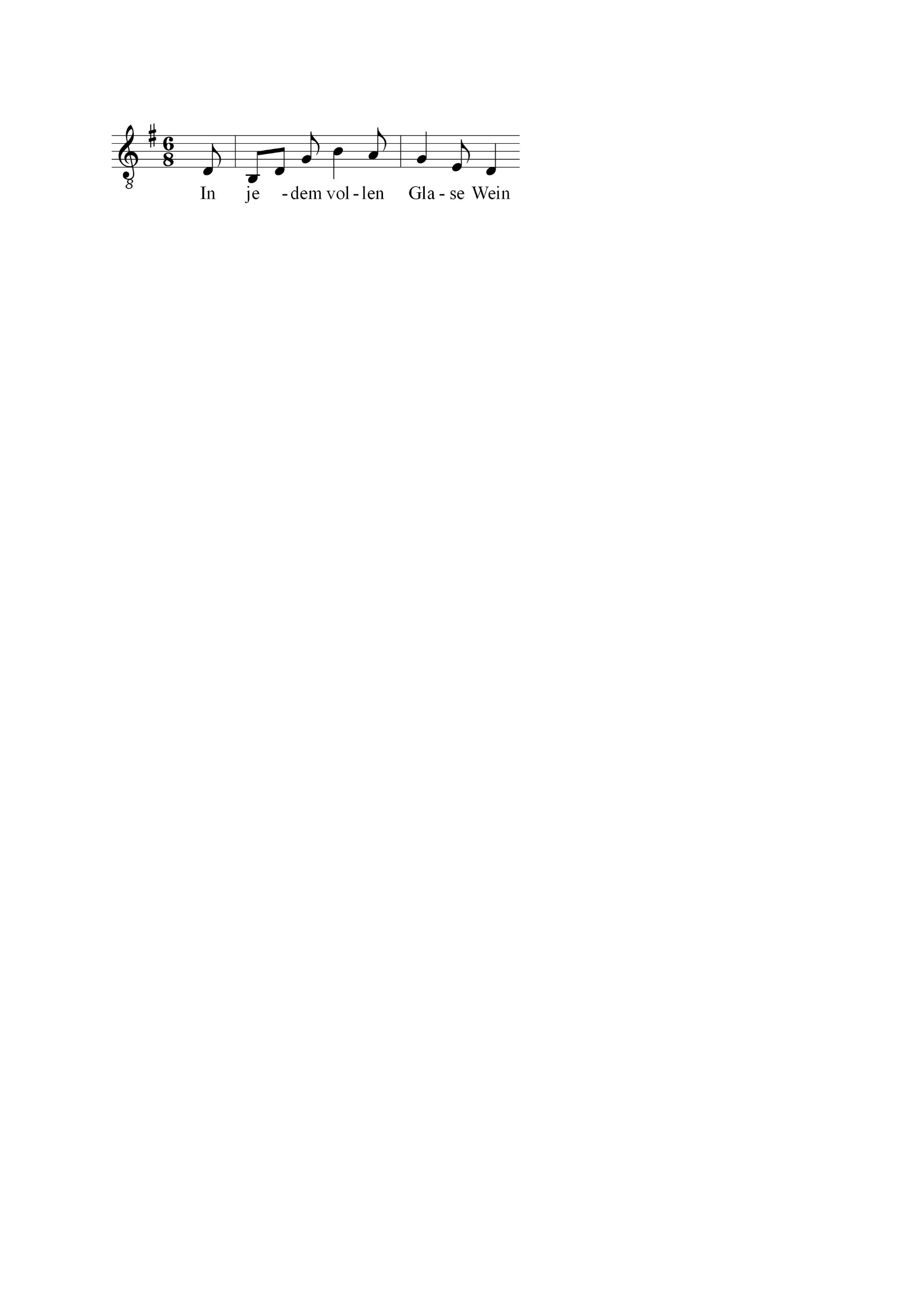 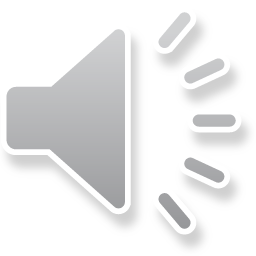 Großer Tonumfang: eine Oktave + 1 Quarte (Undezime); am unteren Rand des Tonumfangs anstimmen. Anfangsintervall so-mi für sich ausprobieren.
so mi so do
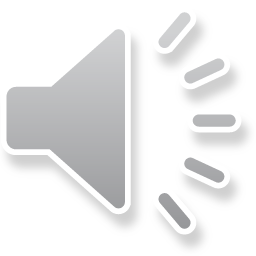 p. 352
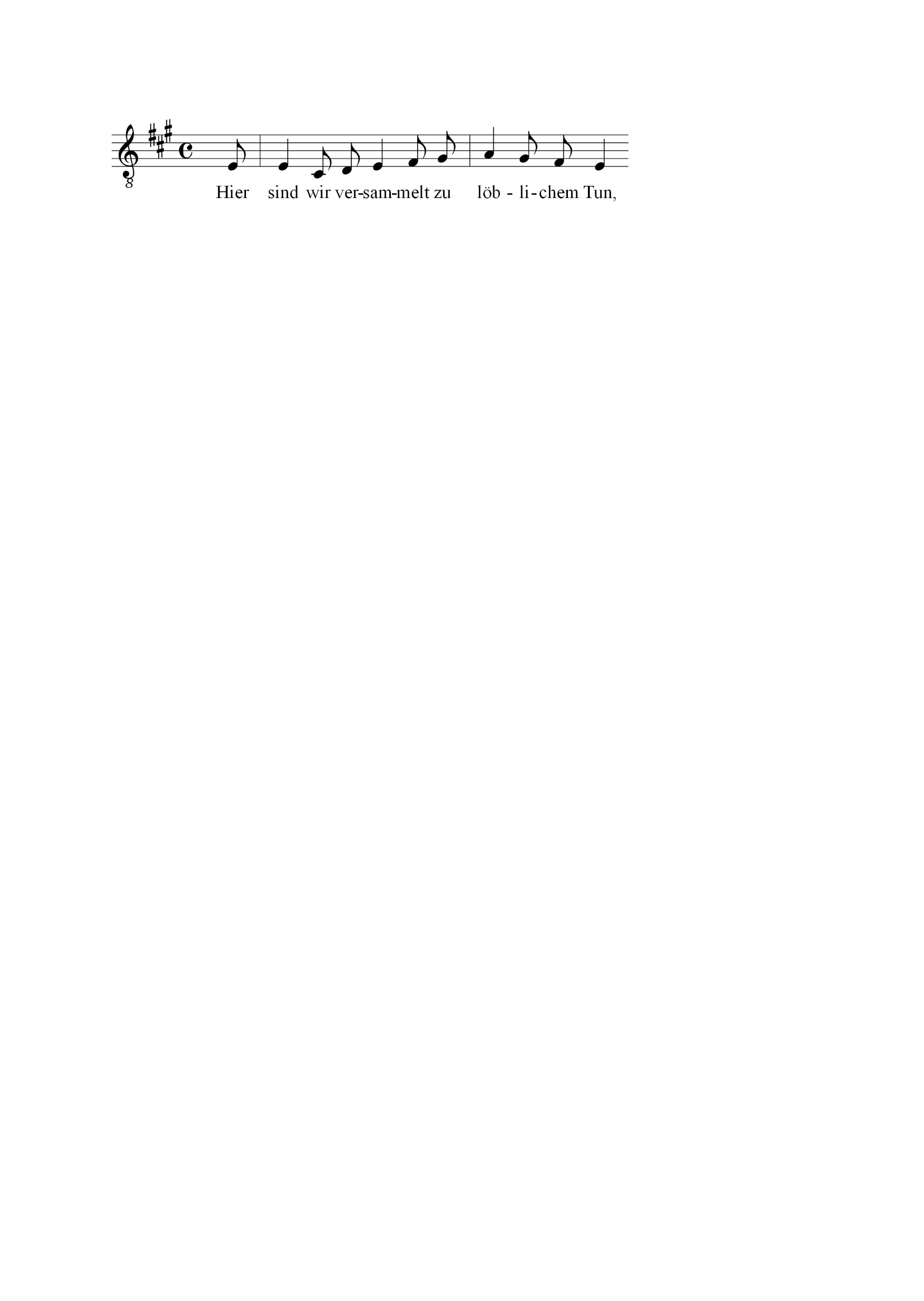 Großer Tonumfang: eine Oktave + 1 Terz (Dezime). Auf der notierten Tonhöhe oder besser etwas tiefer anstimmen.
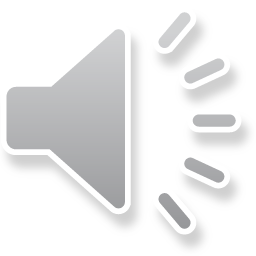 so    so  mi fa so  la  ti    do
p. 383
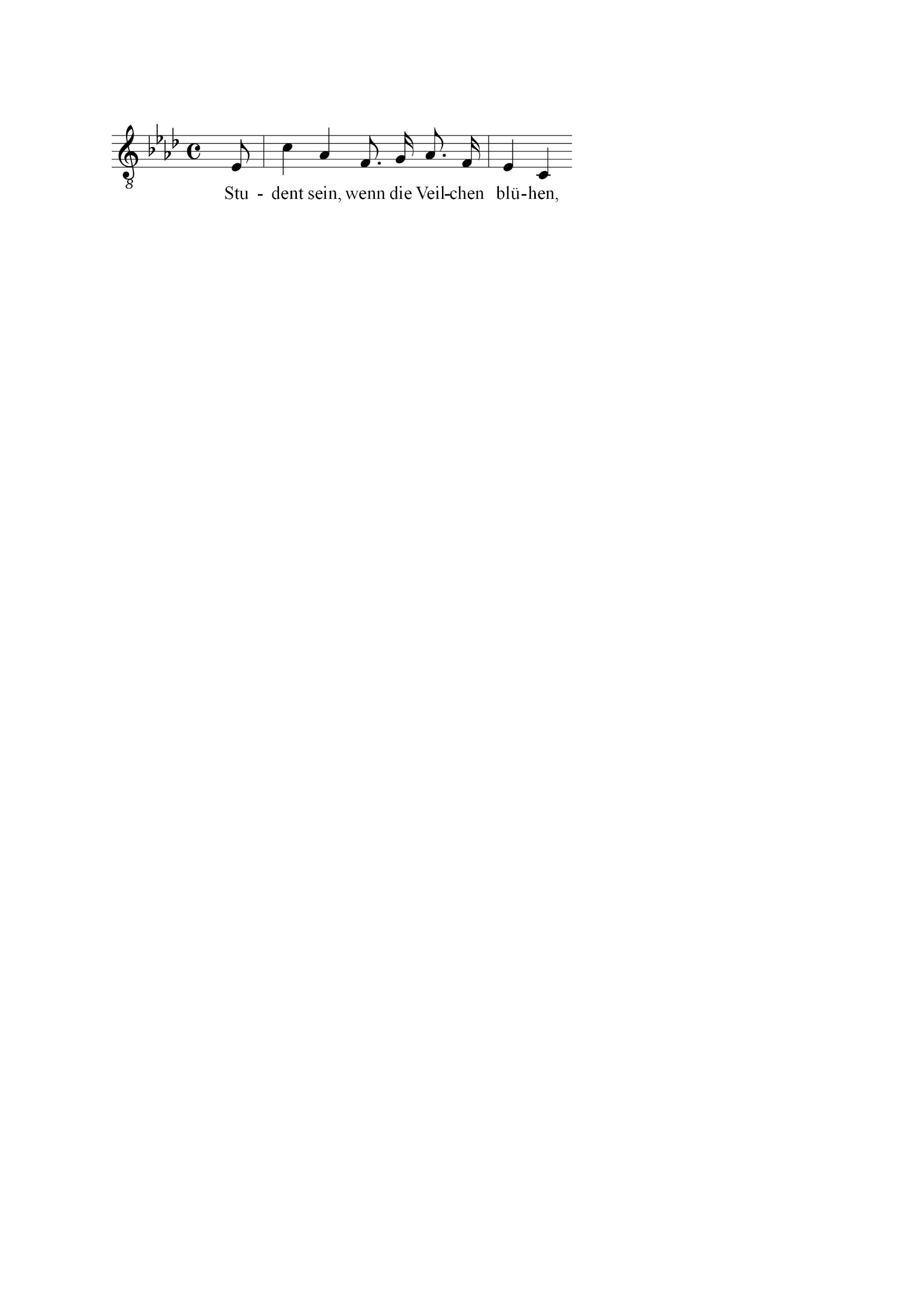 Normaler Tonumfang: eine Oktave; kann etwas höher oder tiefer angestimmt werden.
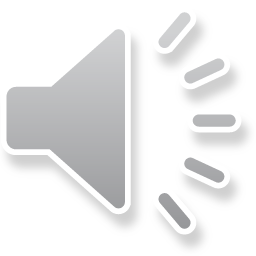 so    mi   do   la  ti   do   la    so  mi
Canten mit Beginn im unteren Bereich des Tonumfangs
Auch diese Melodien beginnen mit dem unteren Dominantton so und  reichen im Verlauf tiefer bis mi; Verfahren wie oben beschrieben: mit so-mi vorher ausprobieren. Sowohl die kleine Terz so-mi abwärts wie der Quartsprung do-so aufwärts sind typische Melodieanfänge.
p. 332
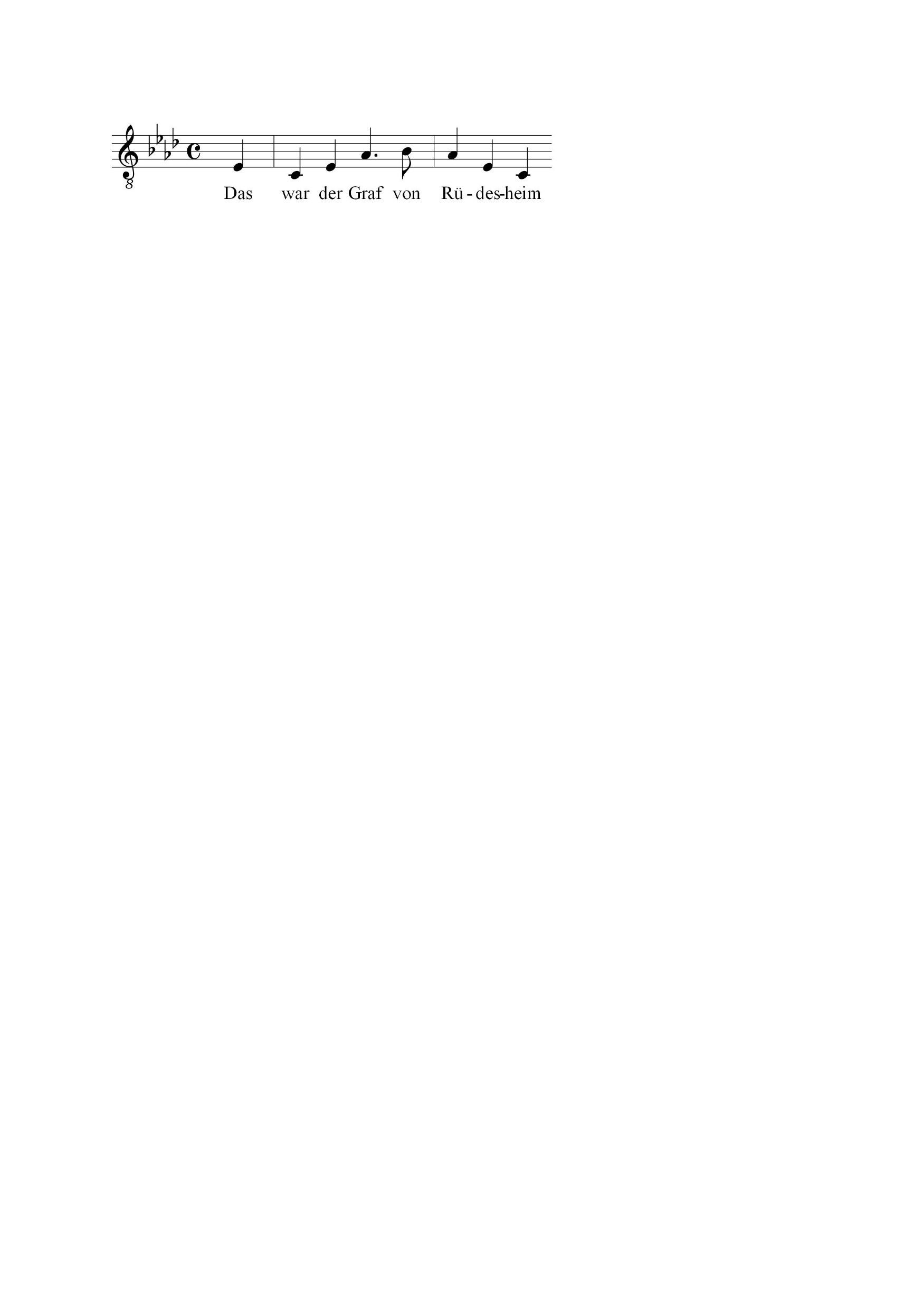 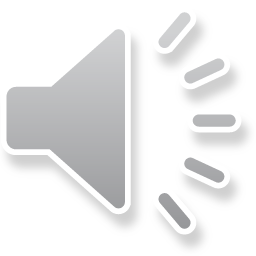 Normaler Tonumfang: eine Oktave + 1 Ton (None); kann etwas höher oder tiefer angestimmt werden.
so    mi so  do
p. 395
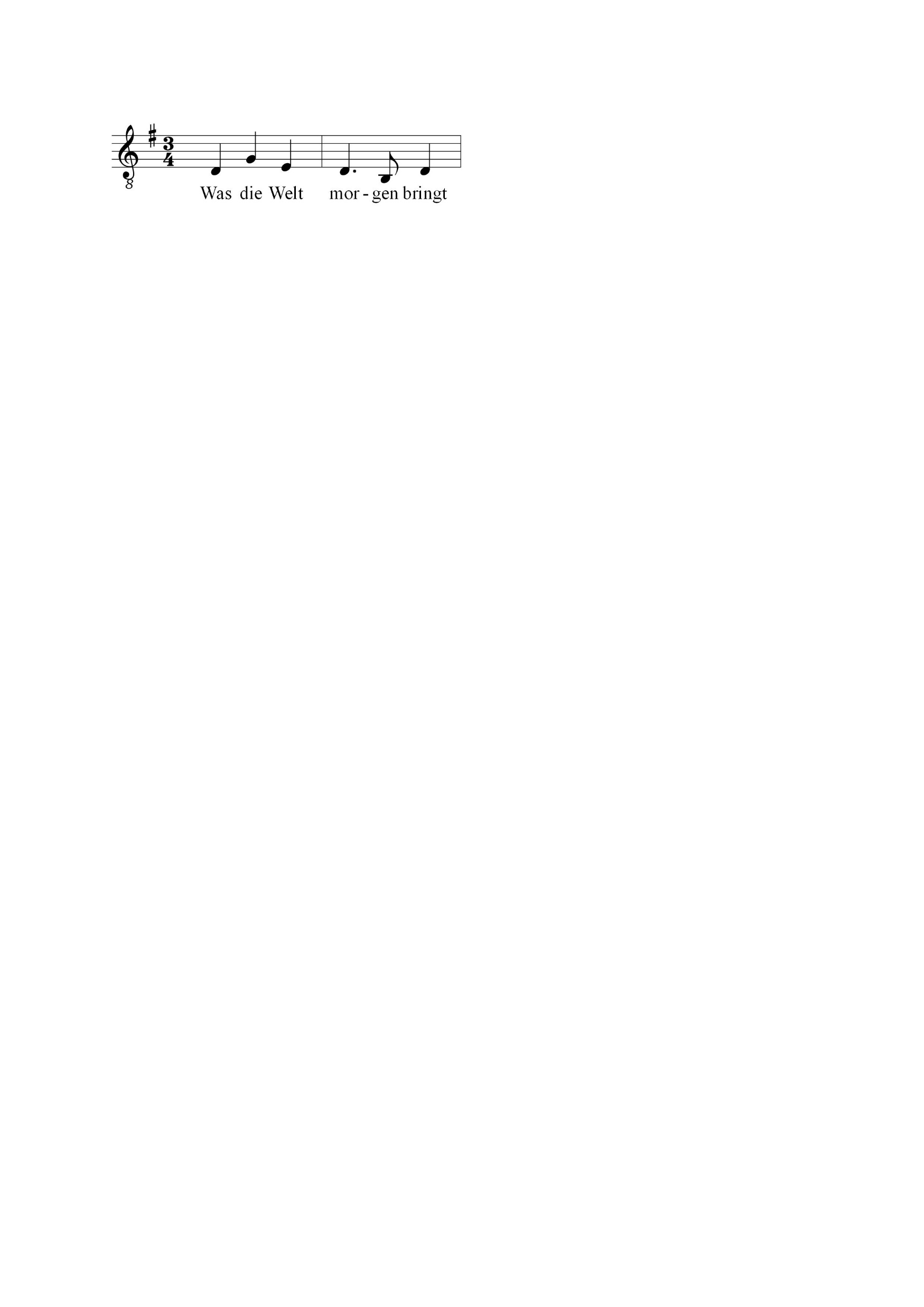 Großer Tonumfang: eine Oktave + 1 Terz (Dezime). Auf der notierten Tonhöhe oder eventuell etwas tiefer anstimmen.
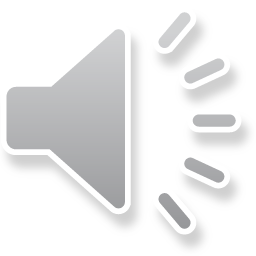 so  do  la      so    mi   so
p. 322
Großer Tonumfang: eine Oktave + 1 Quarte (Undezime). Auf der notierten Tonhöhe oder eventuell etwas tiefer anstimmen. Ausweichung zur Paralleltonart e-Moll (e= la) („Zwischendominante“ mi-si-ti)
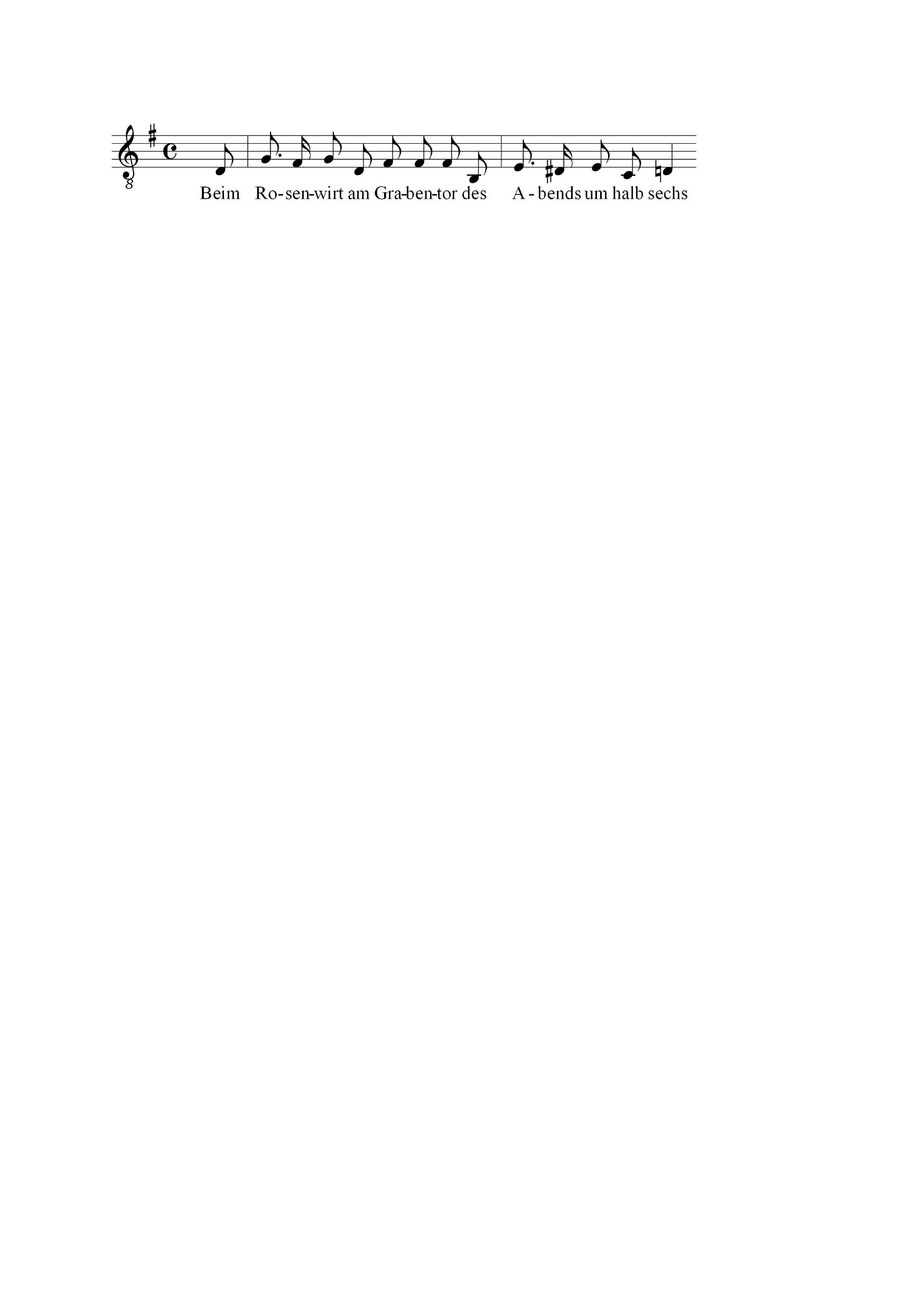 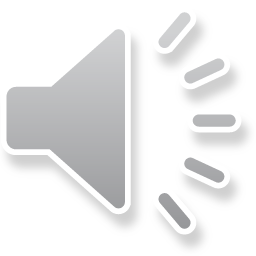 so   do  ti  do so ti  ti  ti  mi   la   si    la   fa  so